El modo subjuntivo
Expresa duda, deseo, incertidumbre, cosas irreales/contrarias a la realidad
1
El pluscuamperfecto del Subjuntivo
¿Cómo se forma y cuándo lo usamos?
2
Pluscuamperfecto del Subjuntivo…
Imperfecto del Subjuntivo de haber 


hubiera/hubiese		     hubiéramos/hubiésemos    
hubieras/hubieses	      hubierais/hubieses
hubiera/hubiese		     hubieran/hubiesen
+   el participio pasado
3
Conditional Clauses
(Las Cláusulas Condicionales)
(Las Cláusulas con “si”)
4
Cláusulas contrarias a la realidad…
I
      Imperfecto del subjuntivo
If I had the money…  (I don’t…)
Si tuviera el dinero…
If I were in Spain…  (I’m not…)
Si estuviera en España…
If I could fly…  (I can’t…)
Si pudiera volar…
5
Contraria a la realidad………en el pasado
pluscuamperfecto
del subjuntivo
condicional
perfecto
“Si”
+
+
Si España no hubiera recibido a un gran número de inmigrantes en los últimos años, la economía no habría crecido.
If Spain had not welcomed a significant number of immigrants in the last few years, the economy would not have grown.
6
Contraria a la realidad………en el pasado
If I had had the money…  (I didn’t…)


If we had been in Spain…  (We weren’t…)


If I had studied more…  (I didn’t…)
Si hubiera tenido el dinero…


Si hubiéramos estado en España…


Si hubiera estudiado más…
7
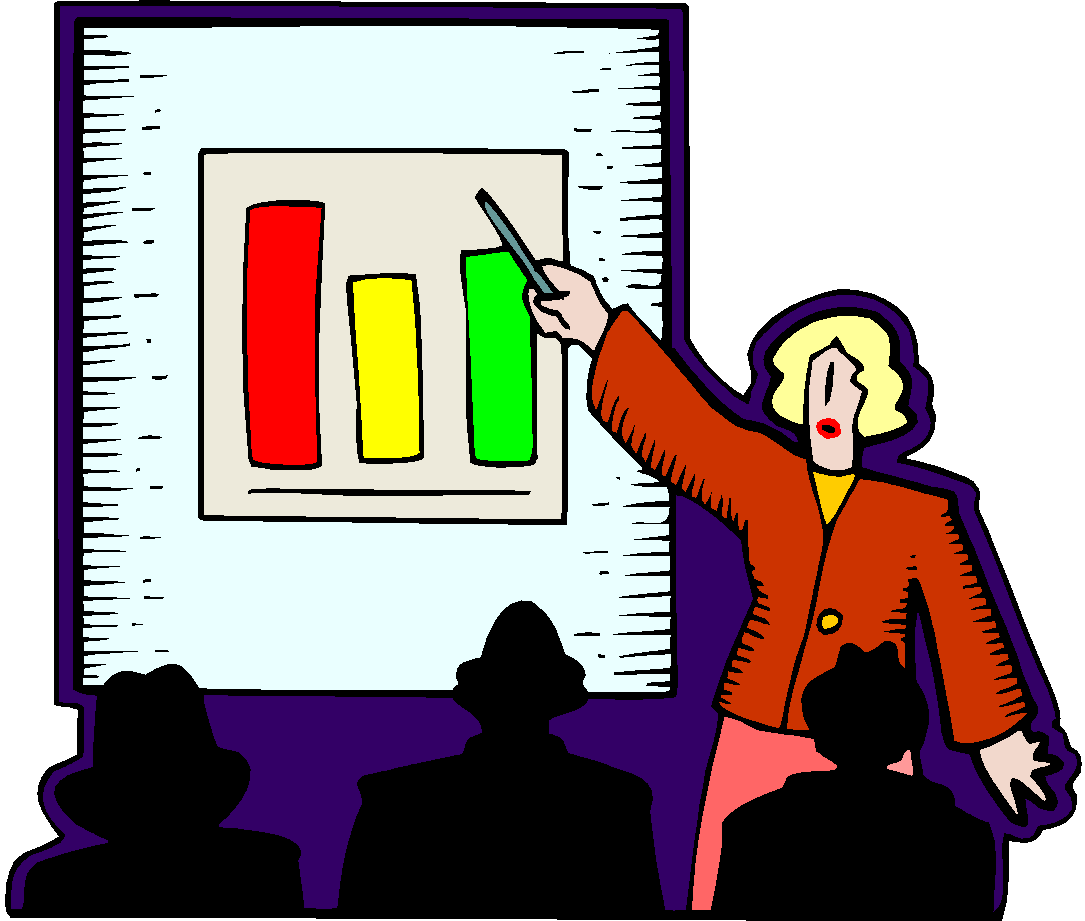 Por Ejemplo…:
Si hubiera tenido el dinero…

Si hubiéramos estado en España…

Si hubiera estudiado más…
habría ido a España.
habríamos comido paella.
habría recibido una “A”.
8
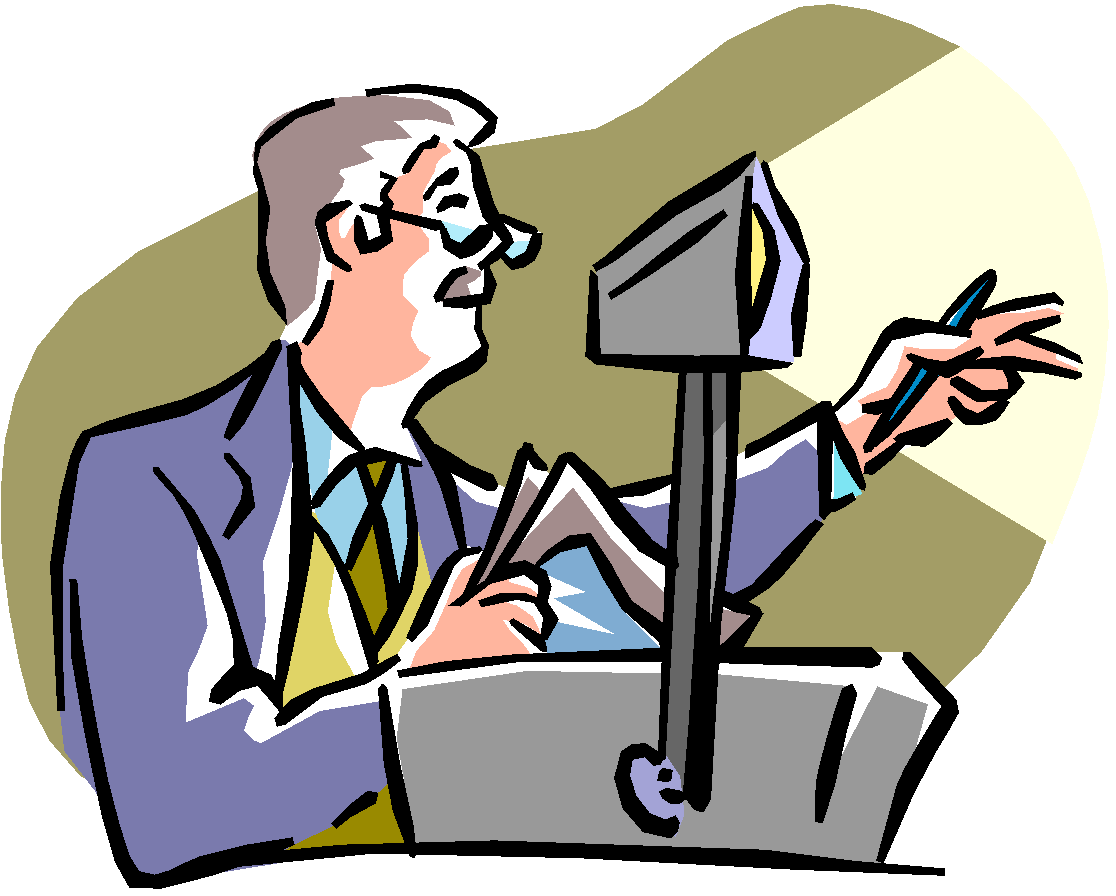 Les toca a Uds…
If I had seen him, I would have talked to him.
Si lo hubiera visto, le habría hablado.
If it had snowed, they would have stayed home.
Si hubiera nevado, se habrían quedado en casa.
If he had known, he would not have left.
Si hubiera sabido, no habría salido.
9
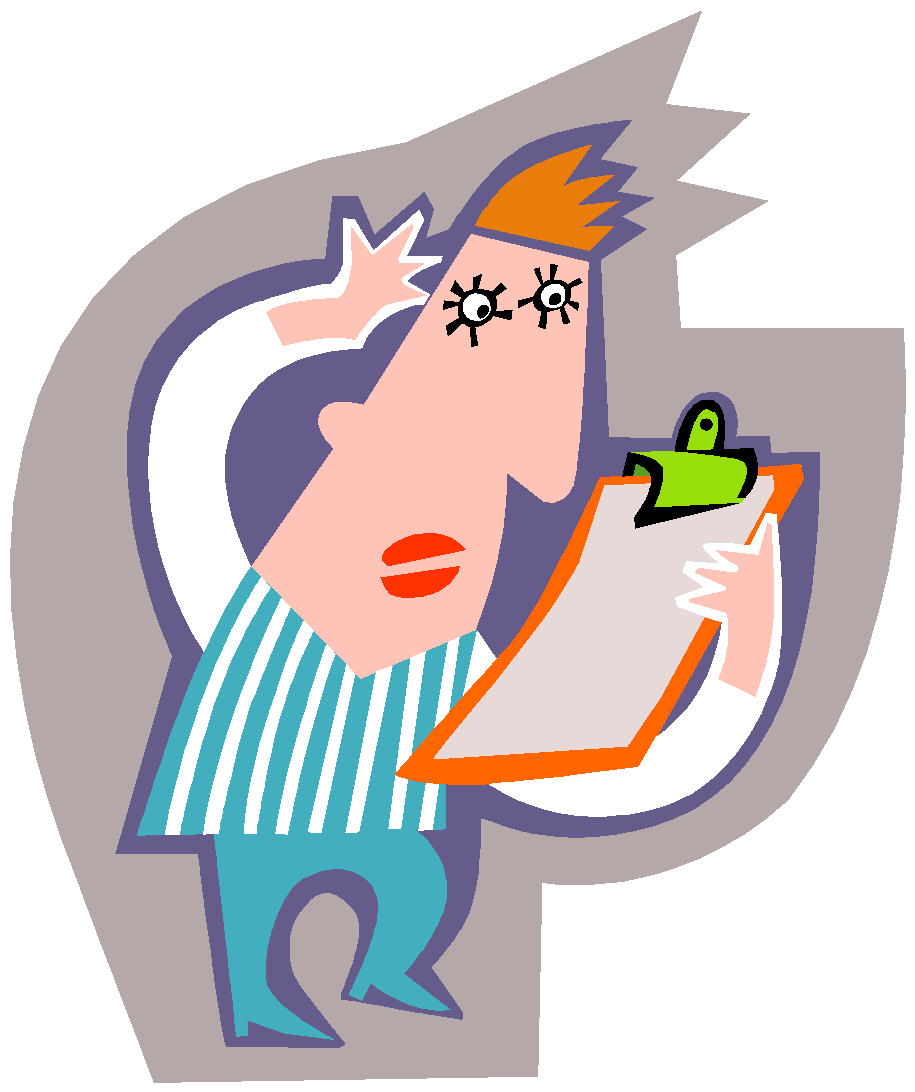 ¿Terminamos con el
Subjuntivo?
¿Sí?
Pues, espero que hayamos
terminado con él…
10